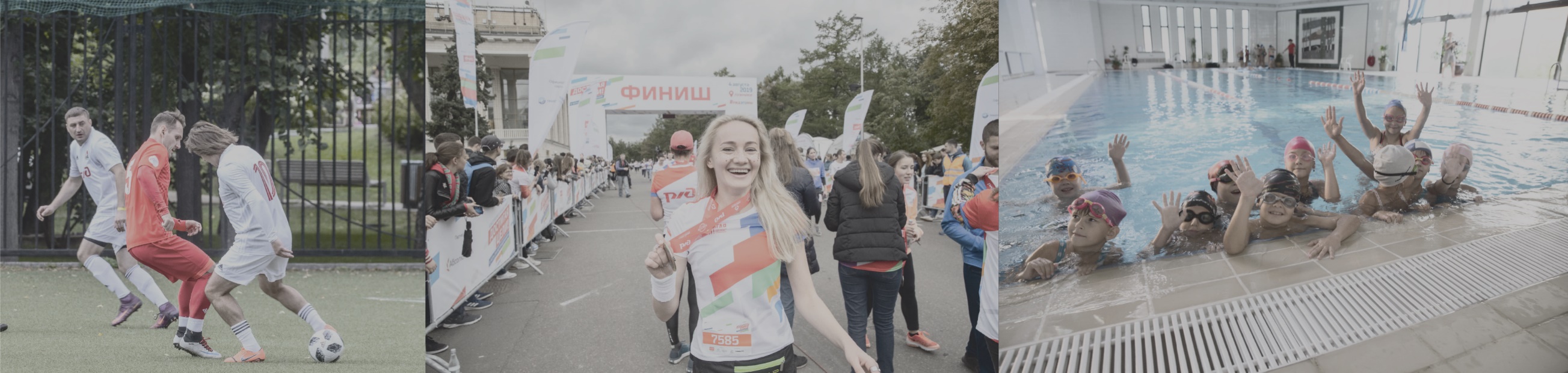 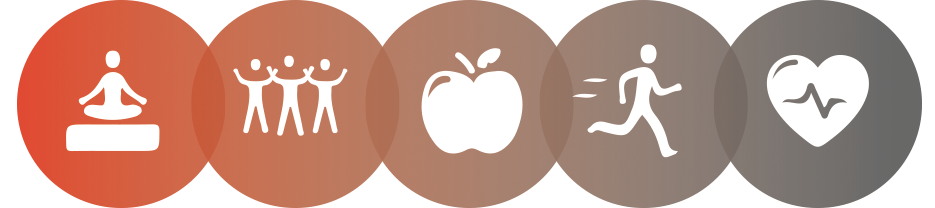 КОНЦЕПЦИЯ ЗДОРОВОГО ОБРАЗА ЖИЗНИ  В ОАО «РЖД» НА 2020-2025 ГОДЫ
Начальник Департамента социального развития
Алексеева Юлия Олеговна
1
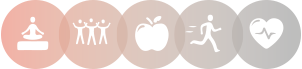 АКТУАЛЬНОСТЬ, ПУТЬ РЕАЛИЗАЦИИ
низкая  доля  работников, ведущих ЗОЖ — 11%  (10,2% —мужчины и 12,8% — женщины)
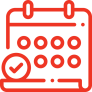 План мероприятий 
по реализации Концепции является основополагающим документом, определяющим сроки, источники финансирования и порядок взаимодействия подразделений компании
необходимость повышения  производительности труда
высокий уровень показателей смертности от  неинфекционных заболеваний (НИЗ) в РФ
Высокий риск заболевания работников 
с НИЗ новой коронавирусной инфекцией (COVID-19)
2
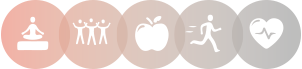 МЕРЫ ПО РЕАЛИЗАЦИИ
План мероприятий по реализации Концепции от 04.09.2020 № 1333
издание локальных нормативных правовых актов о  запрете курения в помещениях и на объектах предприятий
организация программ по профилактике стресса на  рабочем месте
организация для сотрудников альтернативных мест  общего пользования (зоны для отдыха или занятий  спортом)
организация комнат психоэмоциональной разгрузки
включение в пакет ДМС оказания медицинской  помощи, направленной лечение табачной зависимости
взаимодействие с образовательными организациями, занимающимися подготовкой кадров для ОАО «РЖД»
проведение коммуникационных кампаний с целью  повышения осведомленности работников о влиянии  ЗОЖ на здоровье человека
обеспечение доступности инфраструктуры для занятий физической культурой и спортом
Эффект  от реализации  Концепции к 2025 году:
экономический, социально-ориентированный, имиджевый
3
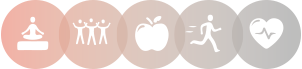 СТРУКТУРА КОНЦЕПЦИИ
Введение 
Профилактика потребления табака
Снижение потребления алкоголя с вредными последствиями для здоровья
Здоровое питание и питьевой режим
Повышение физической активности
Сохранение психологического здоровья и благополучия
Профилактическая медицина
Офисная и производственная среда. Условия труда	
Просвещение, продвижение и корпоративная культура здорового образа жизни
Мотивация здорового образа жизни
Заключение
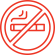 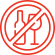 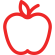 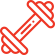 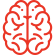 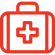 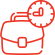 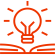 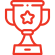 4
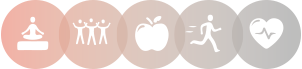 ПОВЫШЕНИЕ ФИЗИЧЕСКОЙ АКТИВНОСТИ
к 2025 году
Систематически занимающихся физкультурой и спортом
55%
Коллективный договор ОАО «РДЖ»
работников
 ОАО «РЖД»
ФСК  -  519
более 24  тыс. работников
спортивные массовые мероприятия
150 тыс.работников
компенсация занятий физической культурой
 66 тыс. работников
МССЖ
не вовлечены 
в регулярную физическую активность
57,8% мужчин
 64,5% женщин
РЖД
59,7%
ж.д.
единая система проведения физкультурных и спортивных мероприятий
узел
ФСК
5
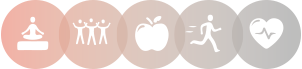 МЕРЫ, ПРЕДЛАГАЕМЫЕ КОНЦЕПЦИЕЙ
1
2
3
обеспечение доступности инфраструктуры для занятия физической культурой и спортом  для сотрудников и членов их семей
приближение фитнес-сервисов к местам работы и проживания сотрудников
формирование системы поощрения для активно участвующих работников в физкультурных и спортивных мероприятиях
4
5
6
популяризация занятий физической культурой и спортом
участие в оздоровительных, физкультурных и спортивных мероприятиях, организуемых по всем уровням компании
создание условий для бесплатных занятий физической культурой и спортом в системе Физкультурно-спортивных клубов на предприятиях
7
обеспечение доступности к современным информационным ресурсам доведения до сотрудников методических рекомендаций по самостоятельным занятиям
6
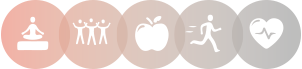 ПРОСВЕЩЕНИЕ, ПРОДВИЖЕНИЕ И КОРПОРАТИВНАЯ  КУЛЬТУРА ЗДОРОВОГО ОБРАЗА ЖИЗНИ
коммуникационные кампании, информационные мероприятия
роль непосредственных руководителей
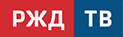 популяризация ЗОЖ в корпоративных СМИ ОАО «РЖД»
обучение работников ОАО «РЖД» принципам ведения ЗОЖ
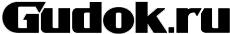 демонстрация достижений лучших спортсменов
разработки эффективных образовательных программ
Корпоративный университет РЖД
единое информационное пространство о деятельности ФСК
сервисный портал работника 
ОАО «РЖД»
7
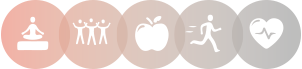 МОТИВАЦИЯ ЗДОРОВОГО ОБРАЗА ЖИЗНИ
Мотивационный подход
Факторы, препятствующие ведению ЗОЖ
нехватка  времени
невозможность отказаться  от вредных привычек
Индивидуальная ответственность (работник)
15%
Социальная ответственность (компания)
30%
большая нагрузка  на работе
лень и отсутствие  мотивации
16%
21%
сознательное отношение человека к изменению своего поведения
бонусный пакет
нехватка  финансов
16%
Результат мотивационной политики:
 осознание приоритета ценности здоровья
 развитие широкой социальной мотивации работников компании в области здоровья
 повышение уровня готовности работников к формированию ЗОЖ
8
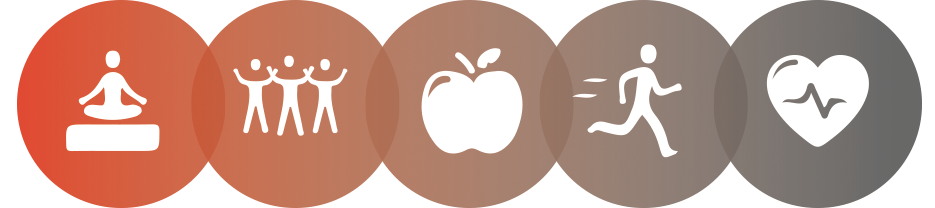 СПАСИБО ЗА ВНИМАНИЕ!
9